Charlotte 49ersAthletic Academic Highlights
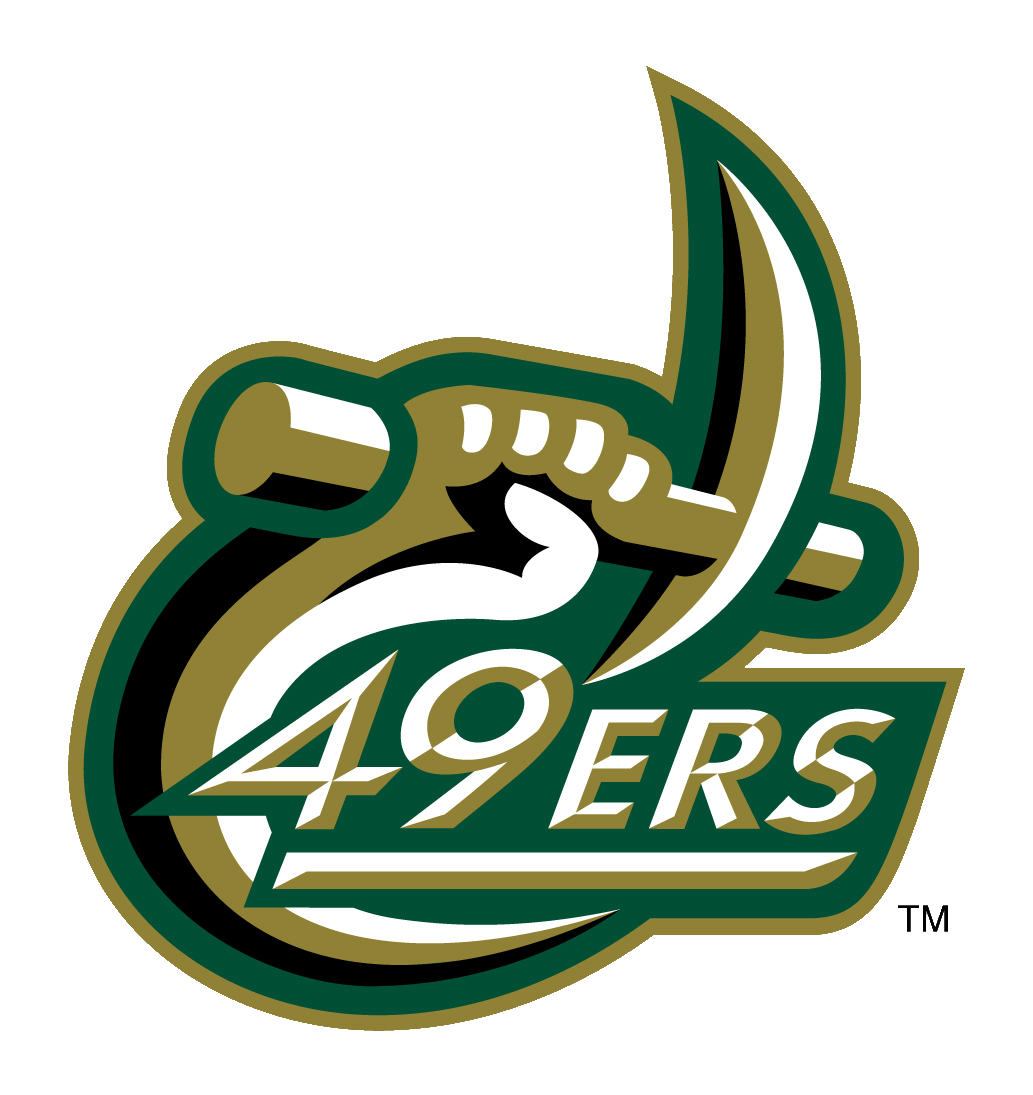 2018-2019
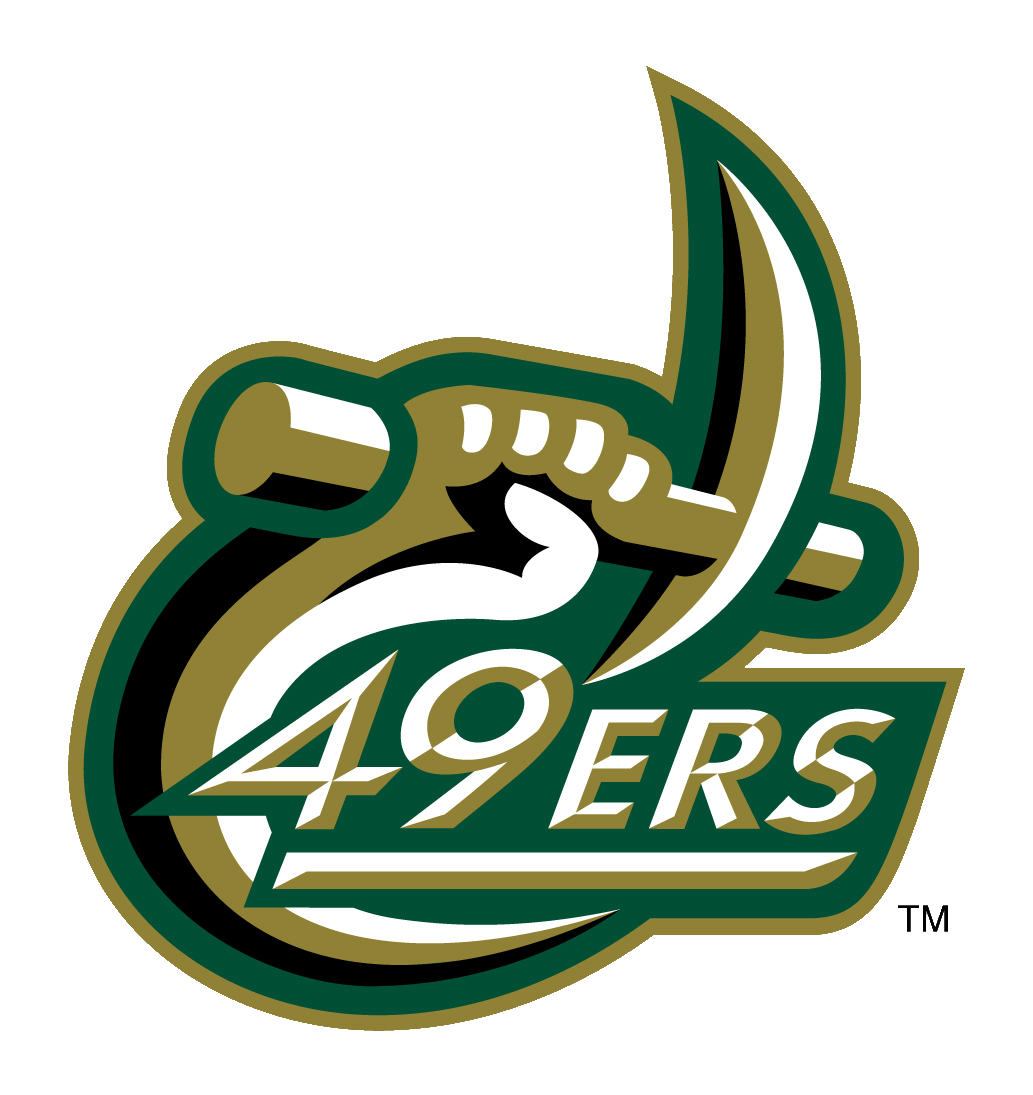 Conference USA Scholar-Athlete of the Year Awards
18 scholar-athletes were selected from 19 sports. 
Charlotte and Rice lead the conference with four apiece. 

Men’s Cross Country	Tom Nobles, Charlotte
Football	Tyriq Harris, Charlotte
Men’s Soccer	Callum Montgomery, Charlotte
Women’s Soccer	Julia Grainda, Charlotte
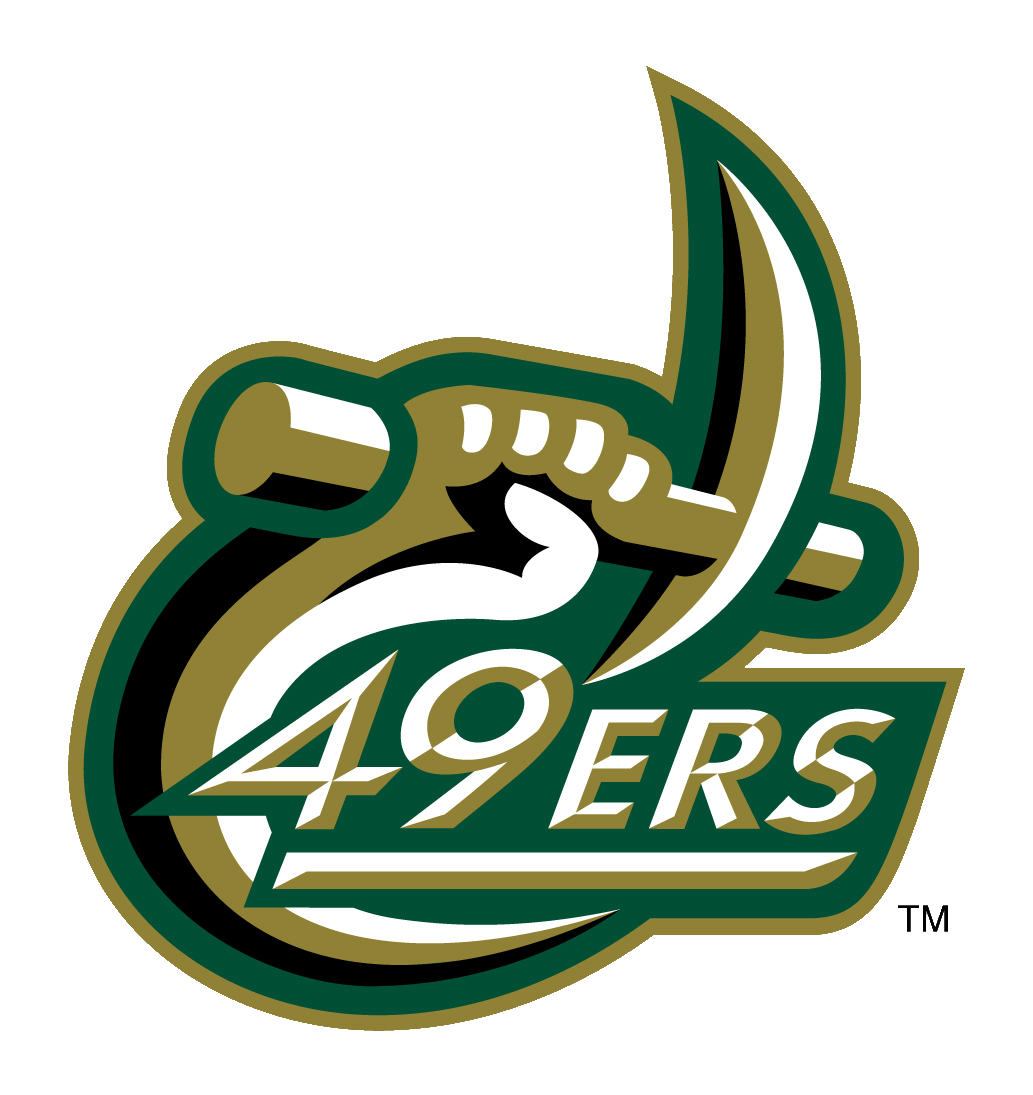 Cumulative GPA: Athletics and University
Athletics
Fall 2018

3.091
University
Fall 2018

3.032
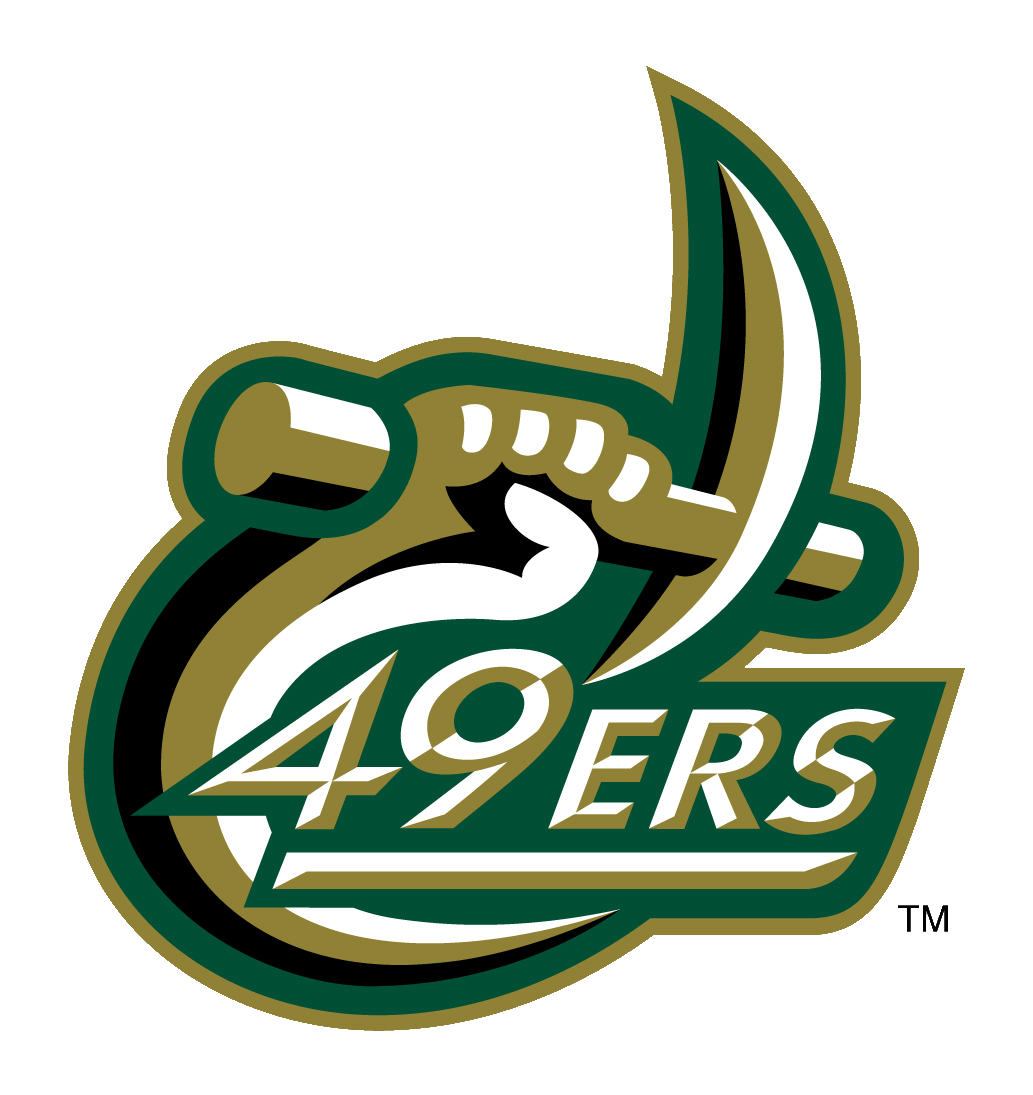 Cumulative GPA: Athletics and University
Athletics
Spring 2019

3.105
University
Spring 2019

3.076
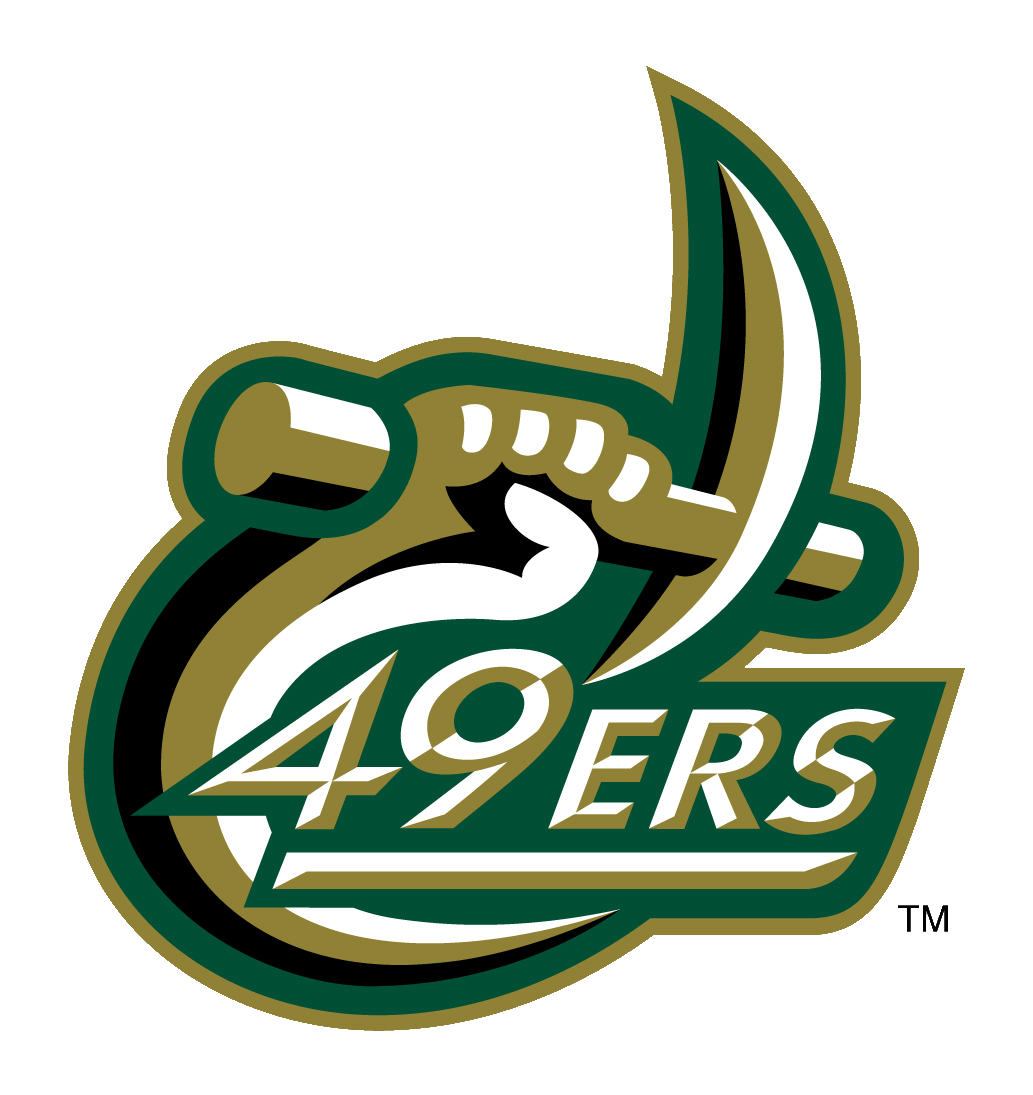 Semester GPA: Athletics and University
All Athletes
Fall 2018

3.022
All University
Fall 2018

2.990
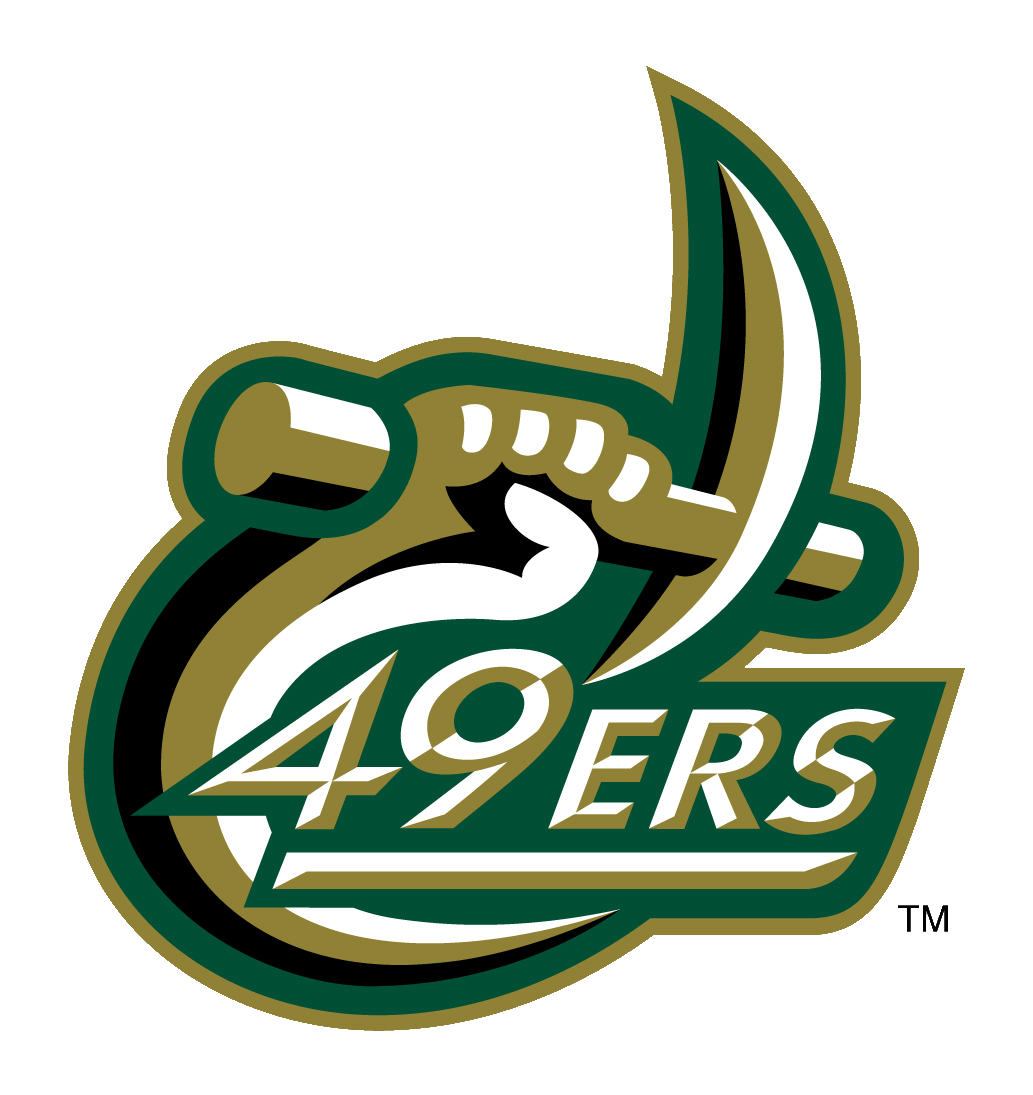 Semester GPA: Athletics and University
All Athletics
Spring 2019

3.050
All University
Spring 2019

3.109
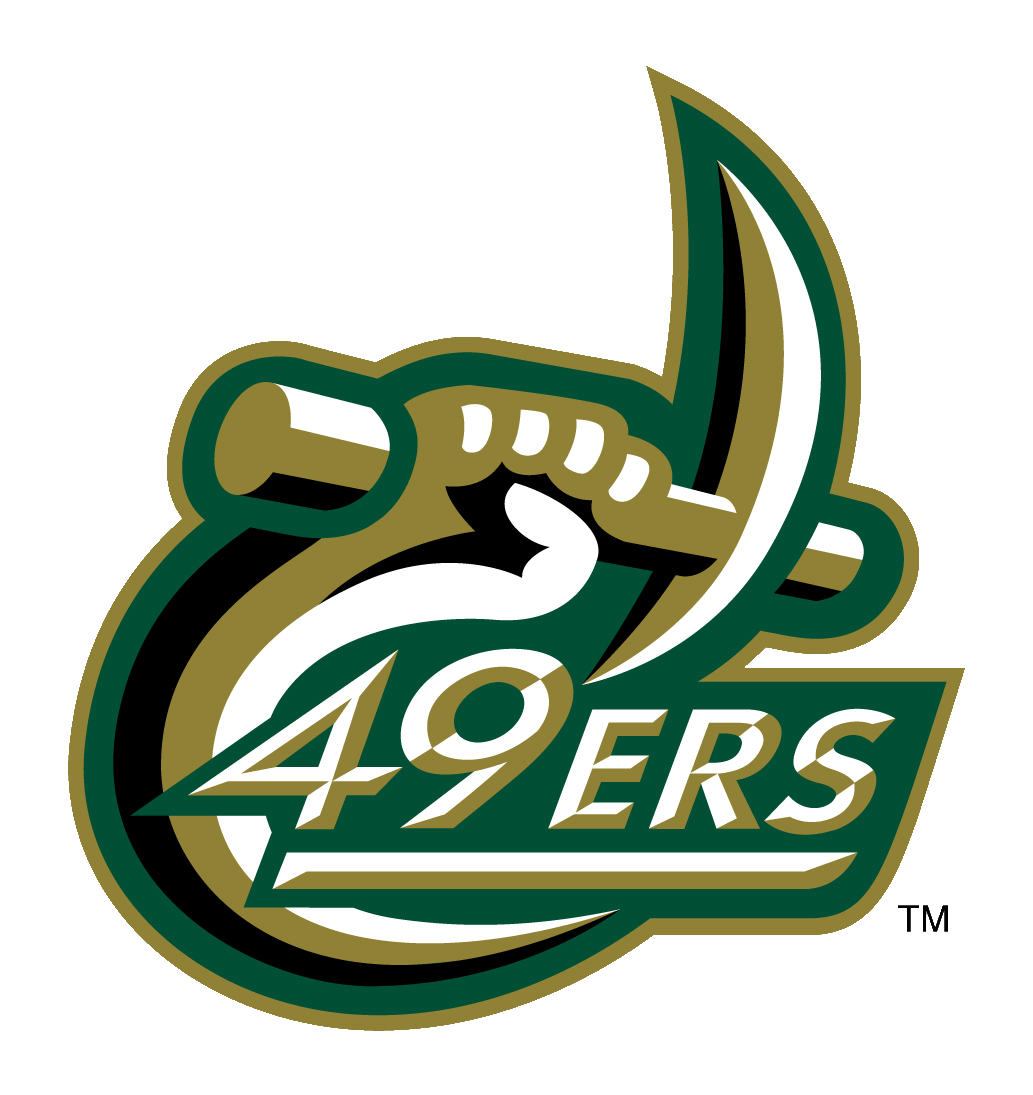 Women’s GPA: Athletics and University
Women Athletes
Fall 2018

3.369
University Women
Fall 2018

3.132
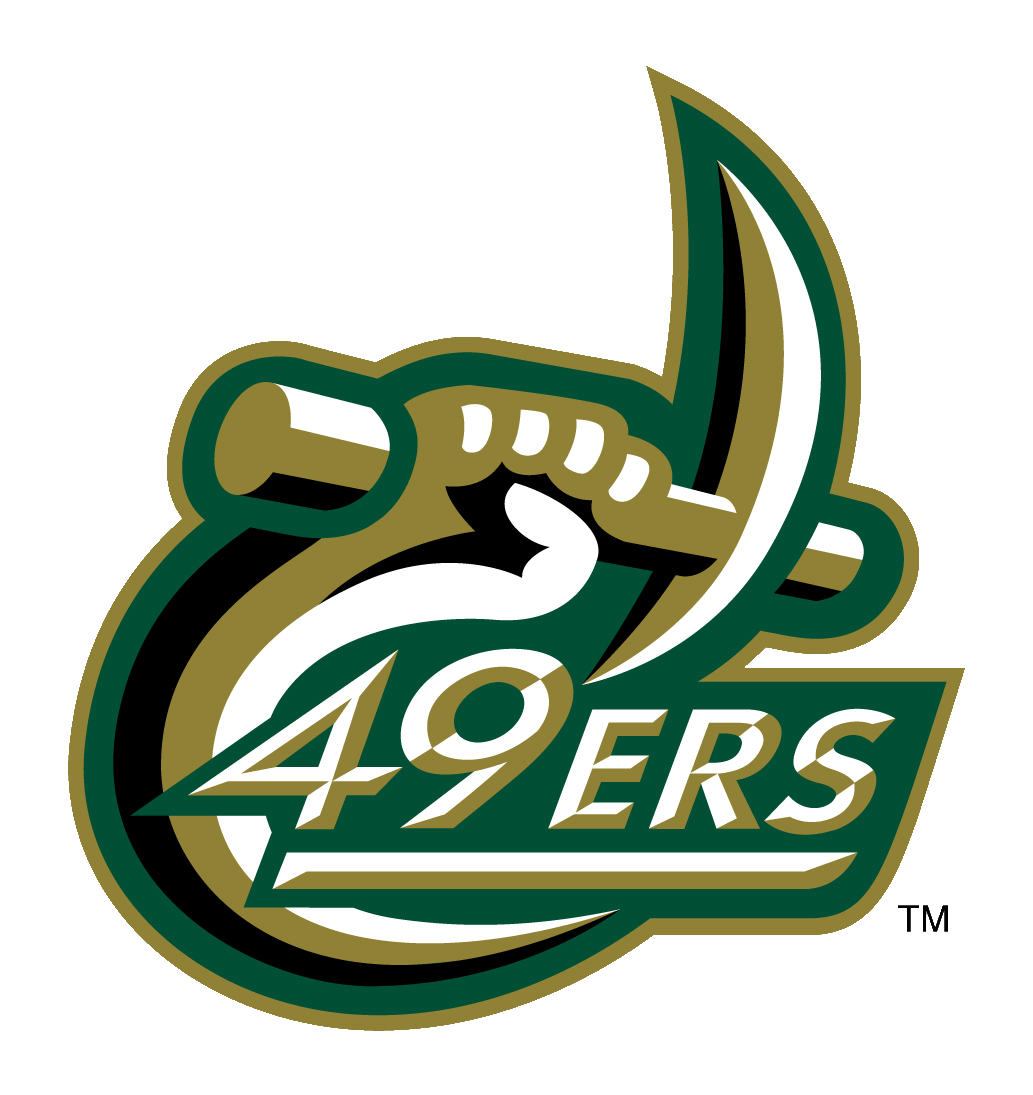 Women’s GPA: Athletics and University
Women Athletes
Spring 2019

3.381
University Women
Spring 2019

3.225
Student-Athletes on Chancellor’s List >3.8
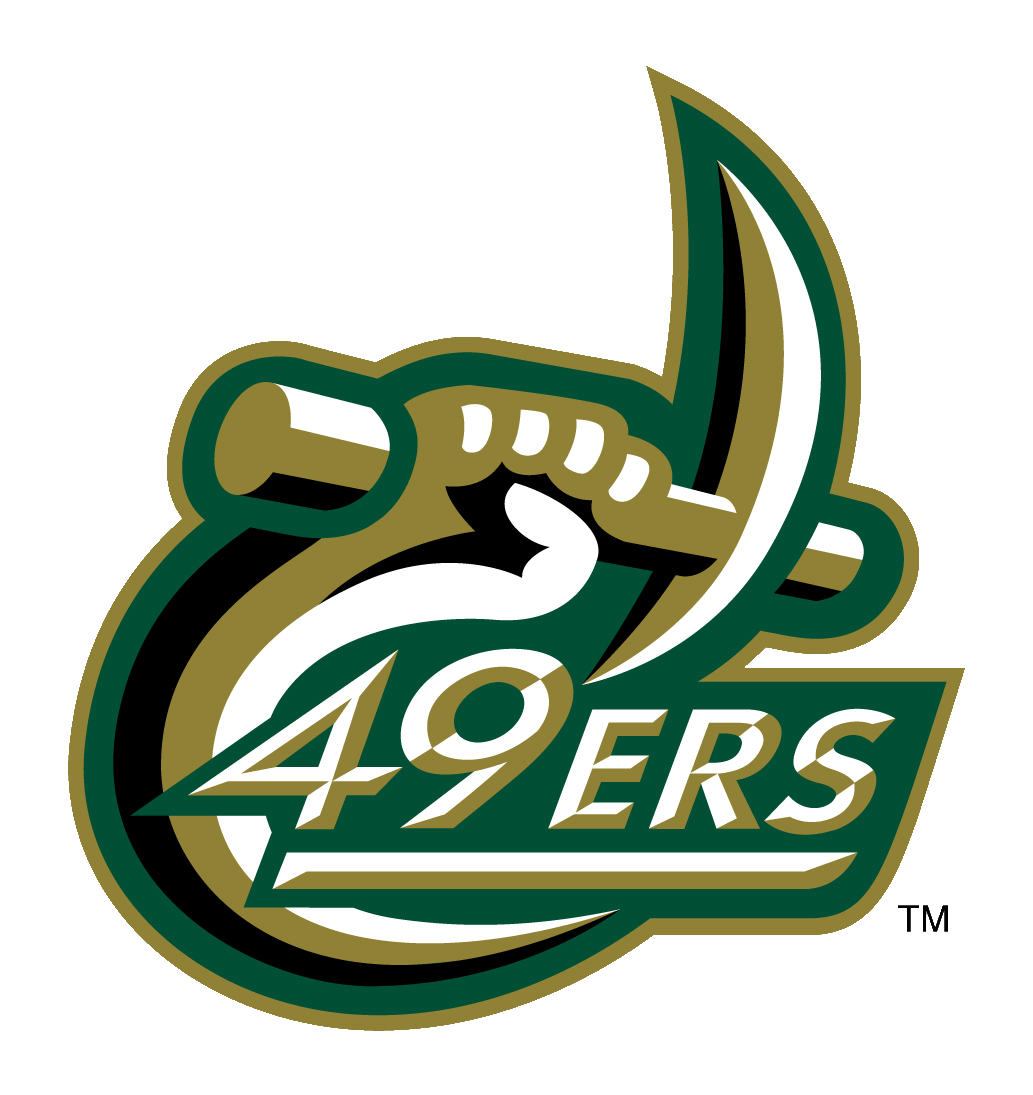 Fall 2018

74
Spring 2019

58
Student-Athletes on Dean’s List >3.4 to 3.79
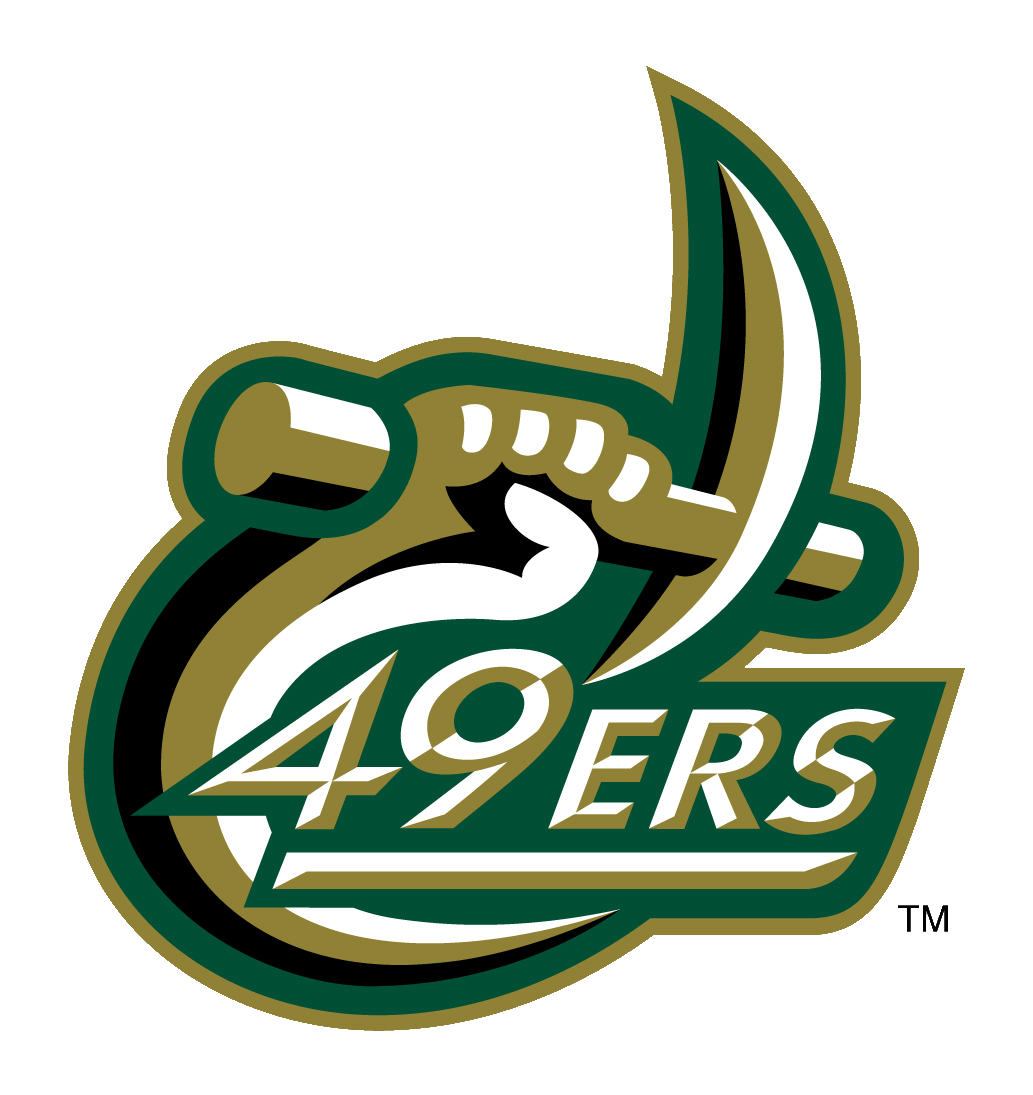 Fall 2018

84
Spring 2019

92
Student-Athletes on Athletic Director’s Honor Roll >3.0
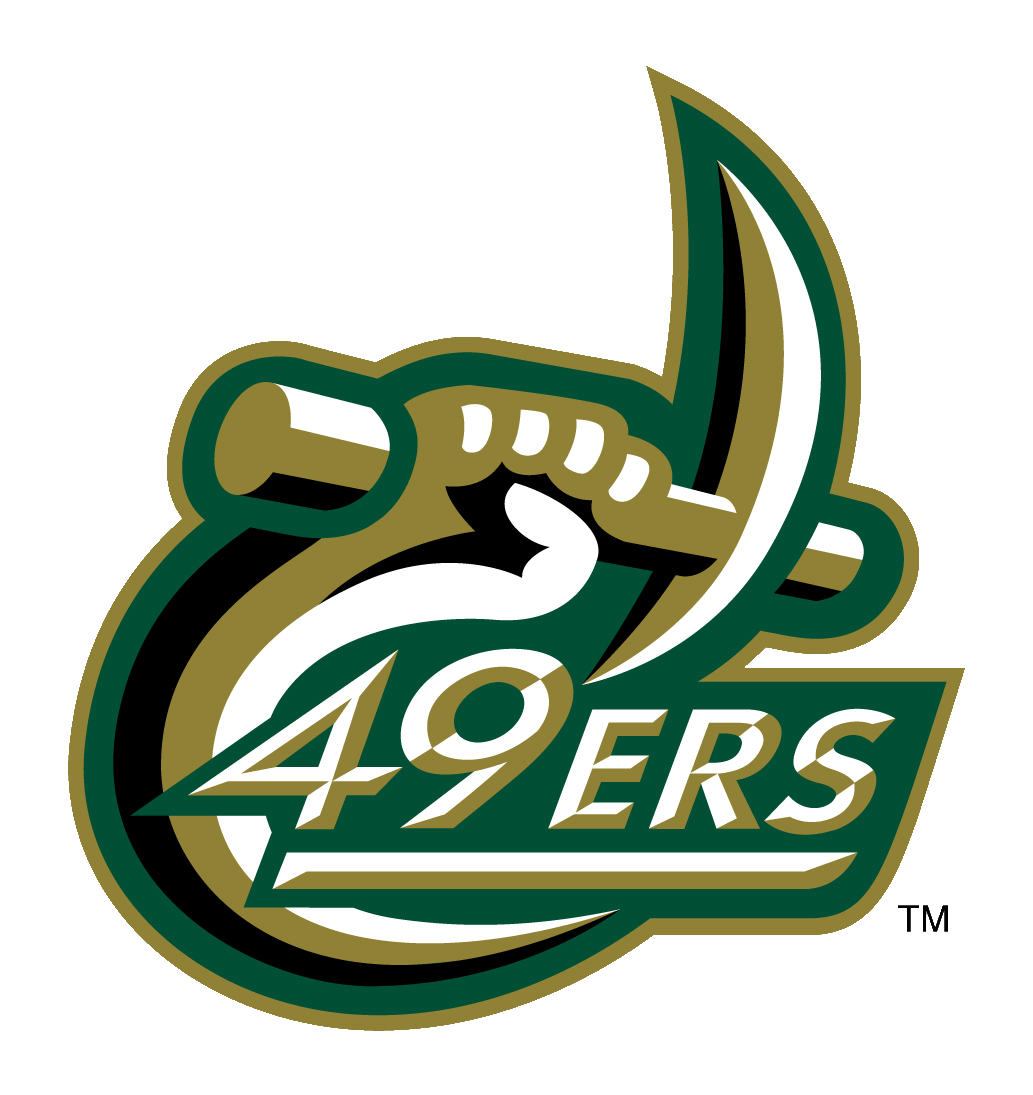 Fall 2018

242
Spring 2019

255
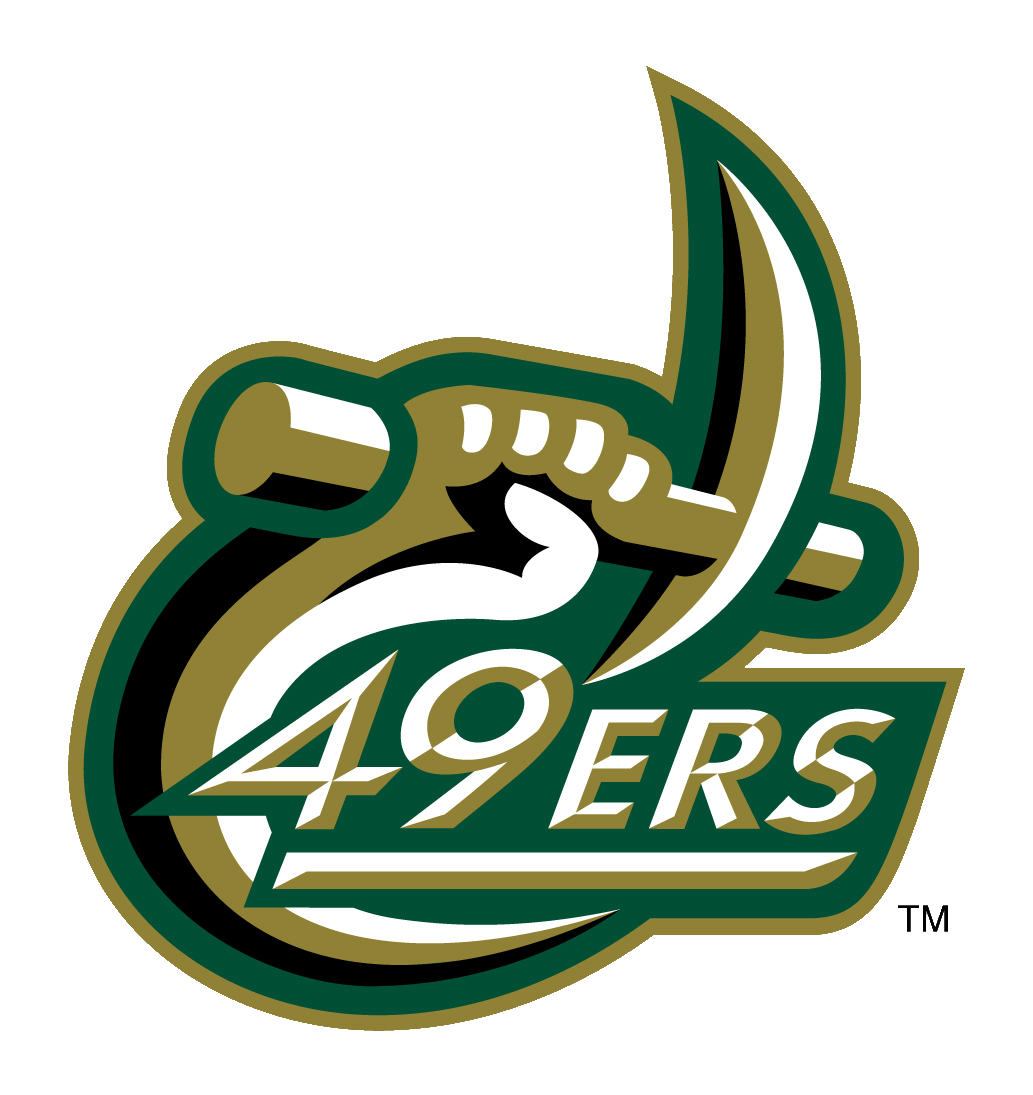 Student-Athletes with 3.0+ by Team (Men’s)
Fall 2018

Baseball (33)	18

Football (125)	49

Golf (7)	  5
Spring 2019

Baseball		13

Football 		63

Golf			  5
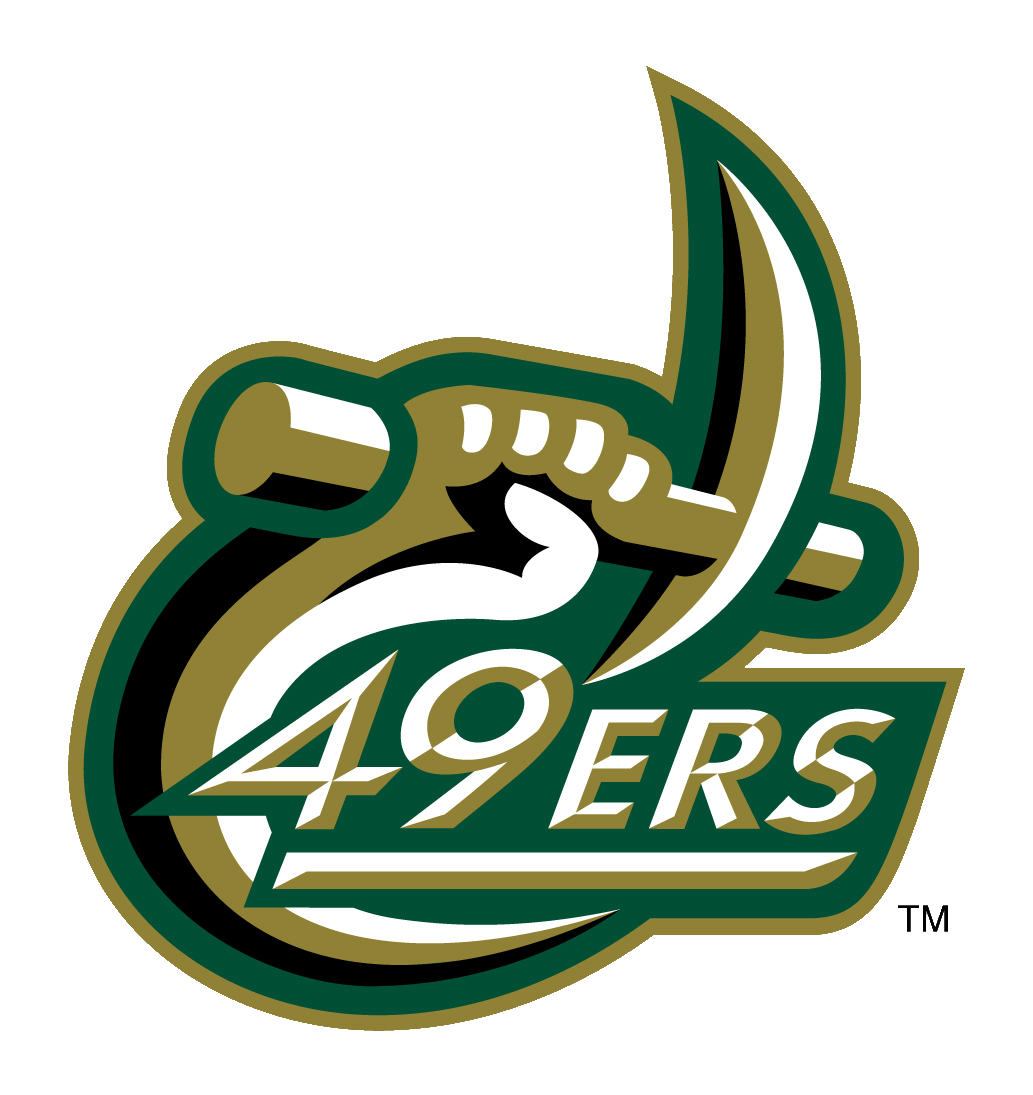 Student-Athletes with 3.0+ by Team (Men’s)
Fall 2018

Basketball (13)	8

Soccer (24)	15
Tennis (12)		9
Spring 2019

Basketball 	  6

Soccer			18	
Tennis 		  9
Student-Athletes with 3.0+ by Team (Men’s)
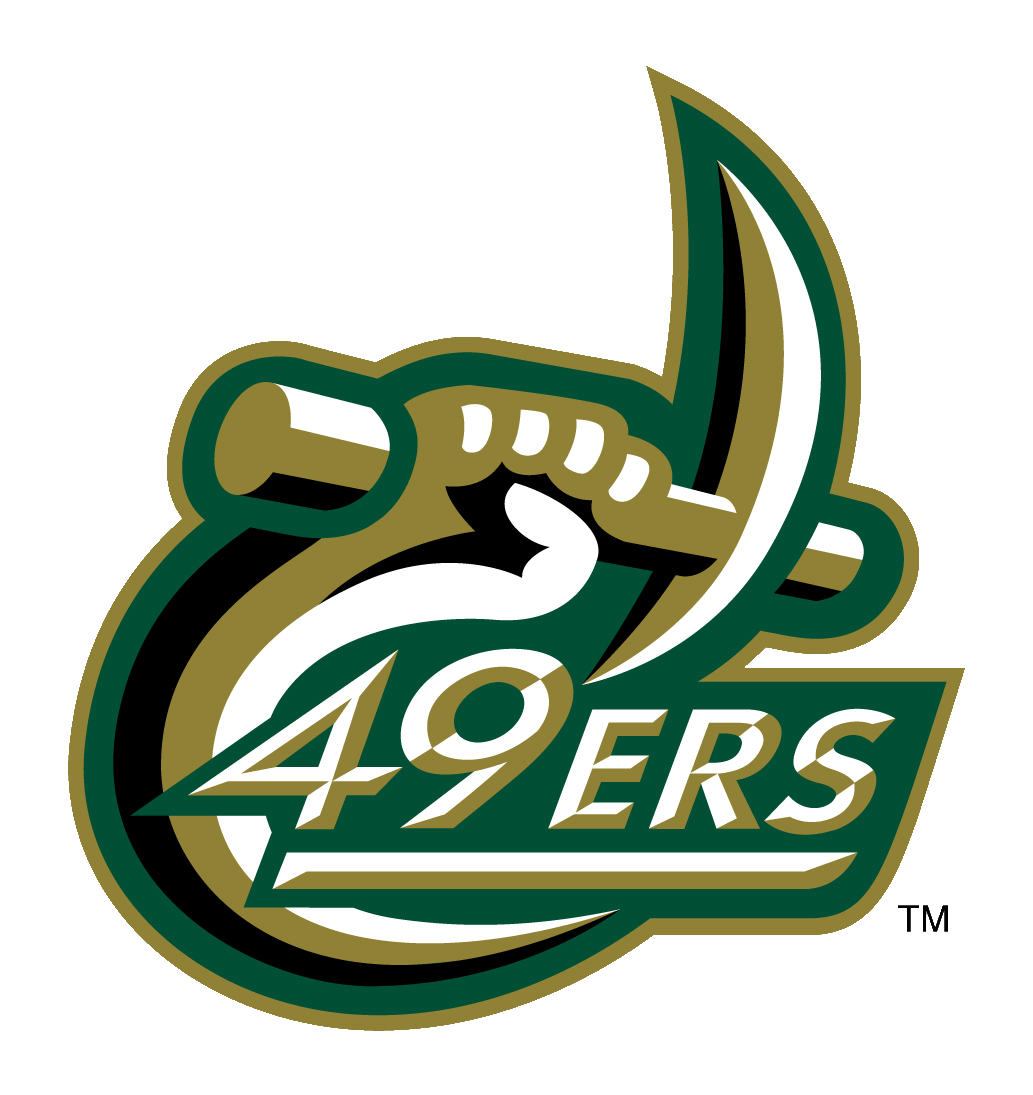 Fall 2018
Track and
Field (56)		25

Cross
Country (22) 	11
Spring 2019
Track and
Field 			33

Cross
Country 	 	17
Student-Athletes with 3.0+ by Team (Women’s)
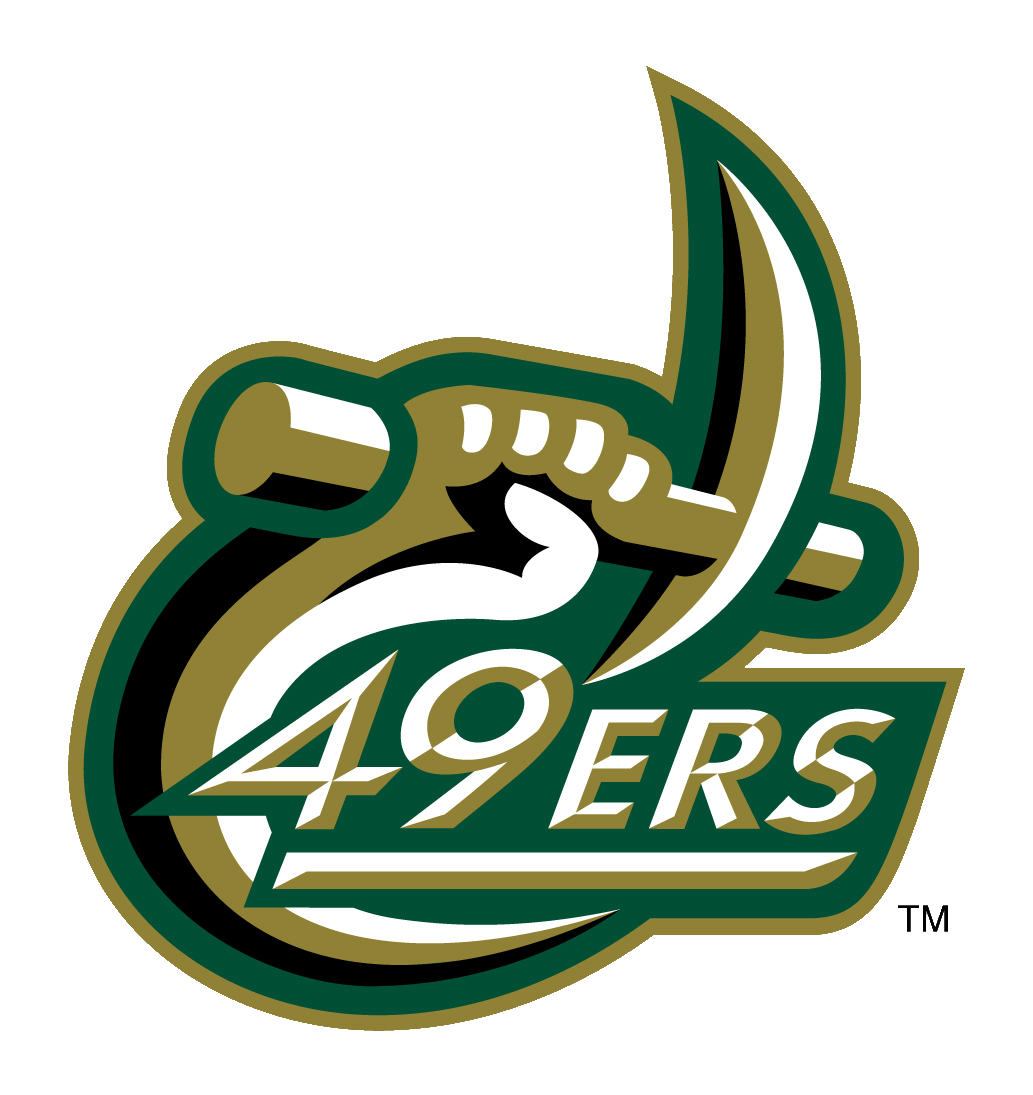 Spring 2019

Softball		16

Volleyball 		14

Golf			  6
Fall 2018

Softball (18)	18

Volleyball (14)	14

Golf (7)	  7
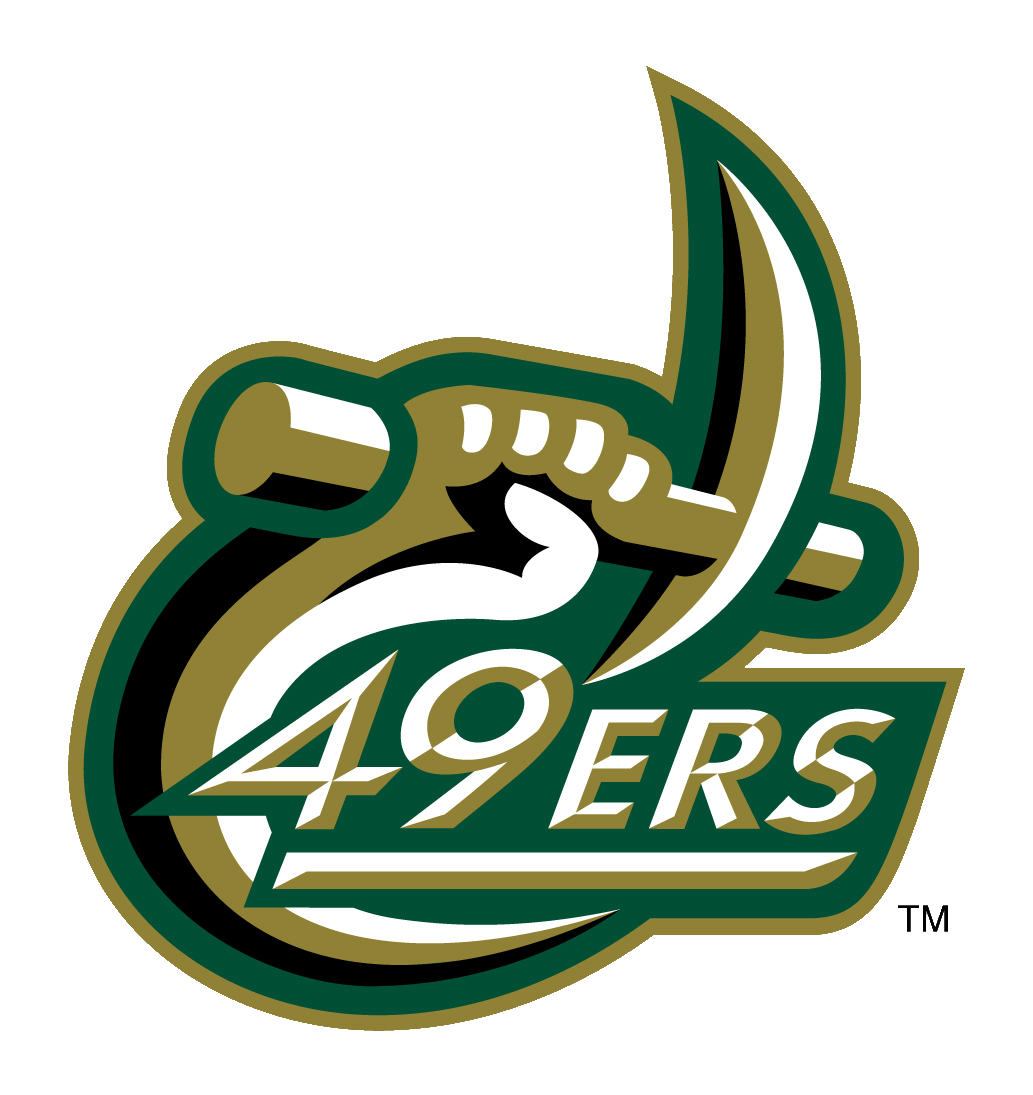 Student-Athletes with 3.0+ by Team (Women’s)
Fall 2018

Basketball (13)	  3

Soccer (26)	  	27

Tennis (11)		  8
Spring 2019

Basketball 	  5

Soccer 		24

Tennis 		10
Student-Athletes with 3.0+ by Team (Women’s)
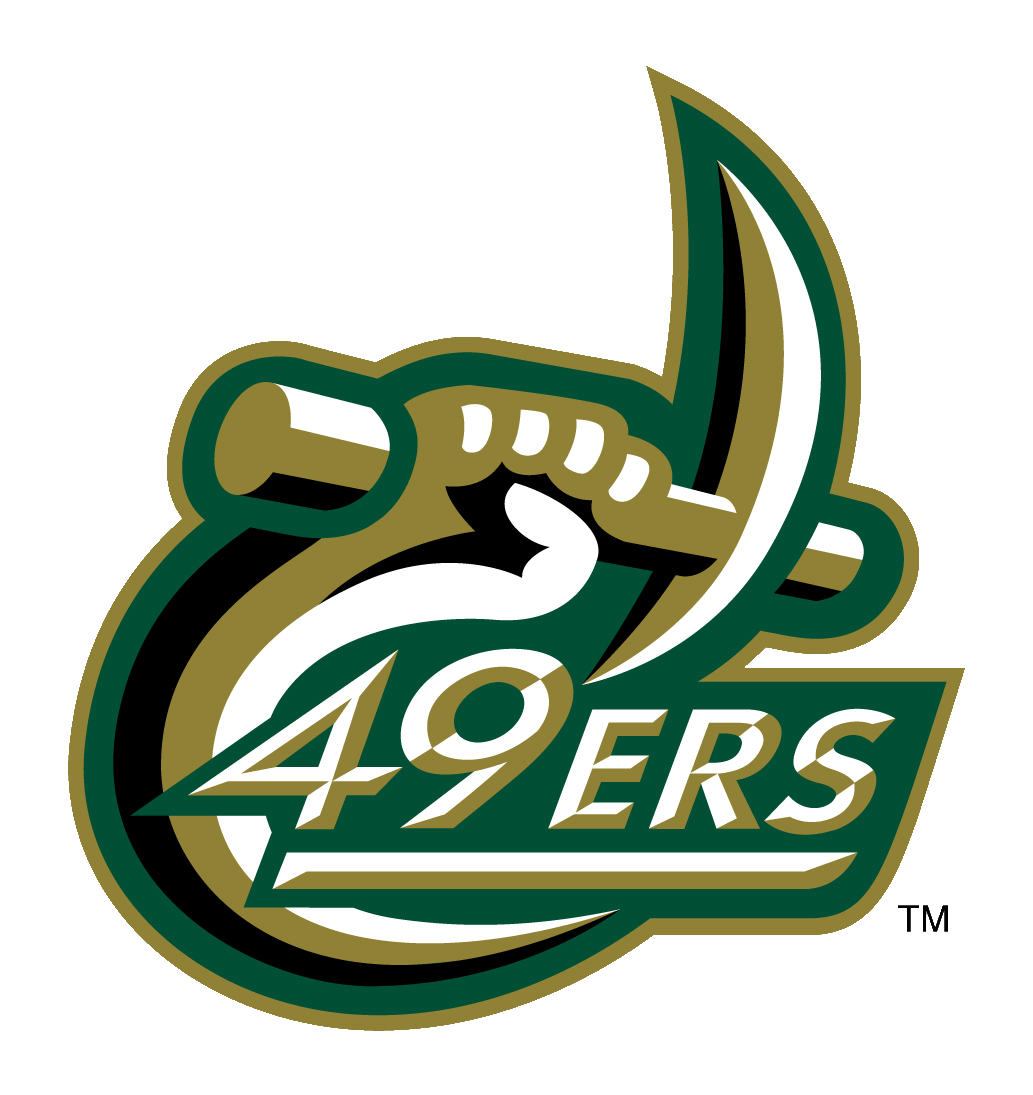 Spring 2019
Track and
Field 			34

Cross
Country	 	11
Fall 2018
Track and
Field (48)		36

Cross
Country (12) 	10
Charlotte Athletes Are Smart and Give to the Community
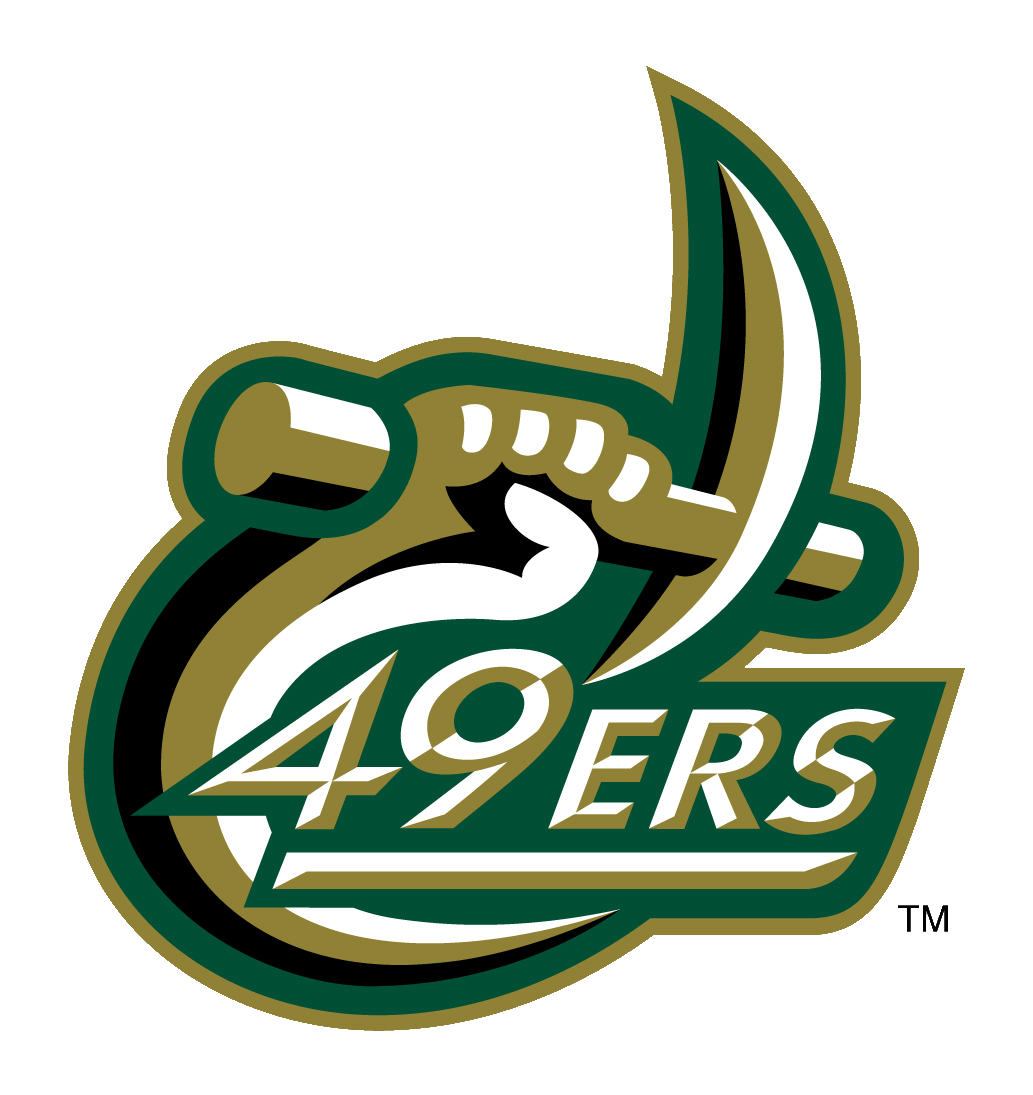 4,299 volunteer hours
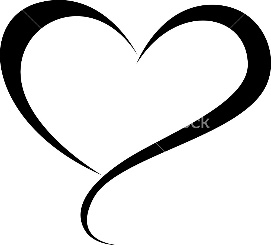 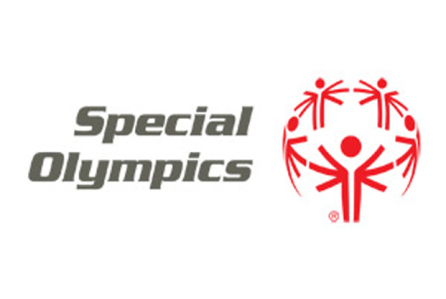 105
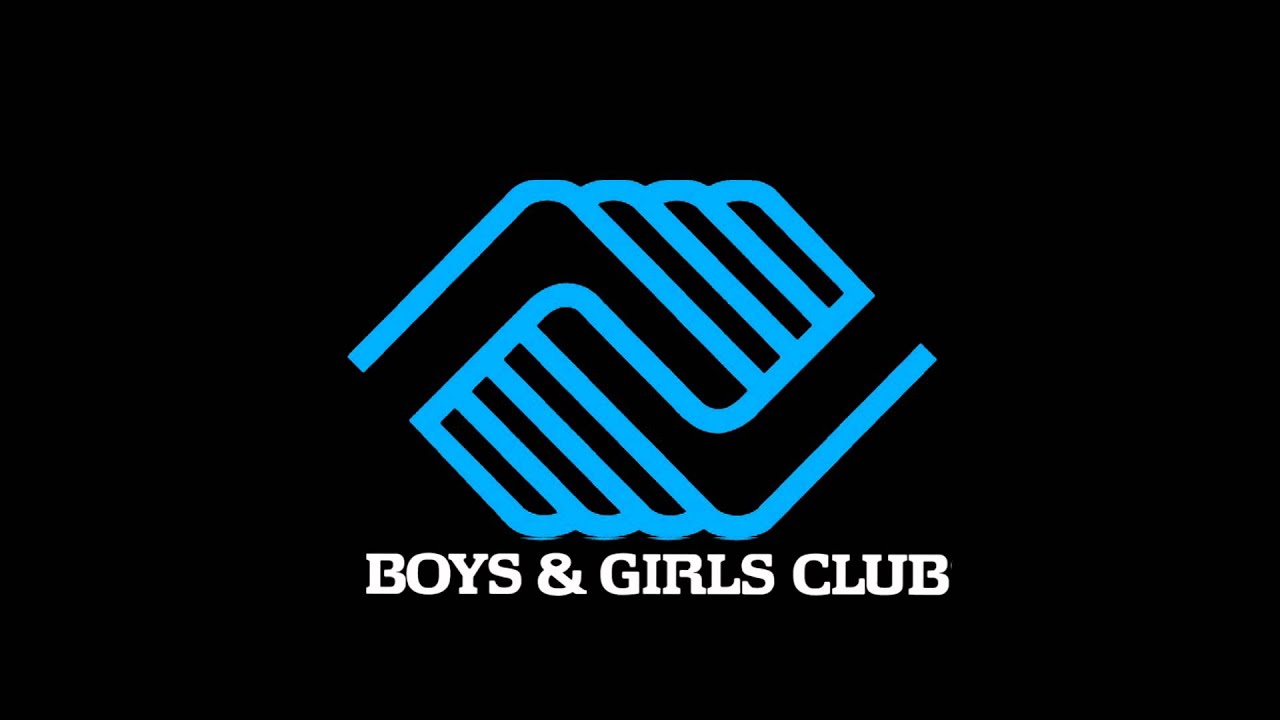 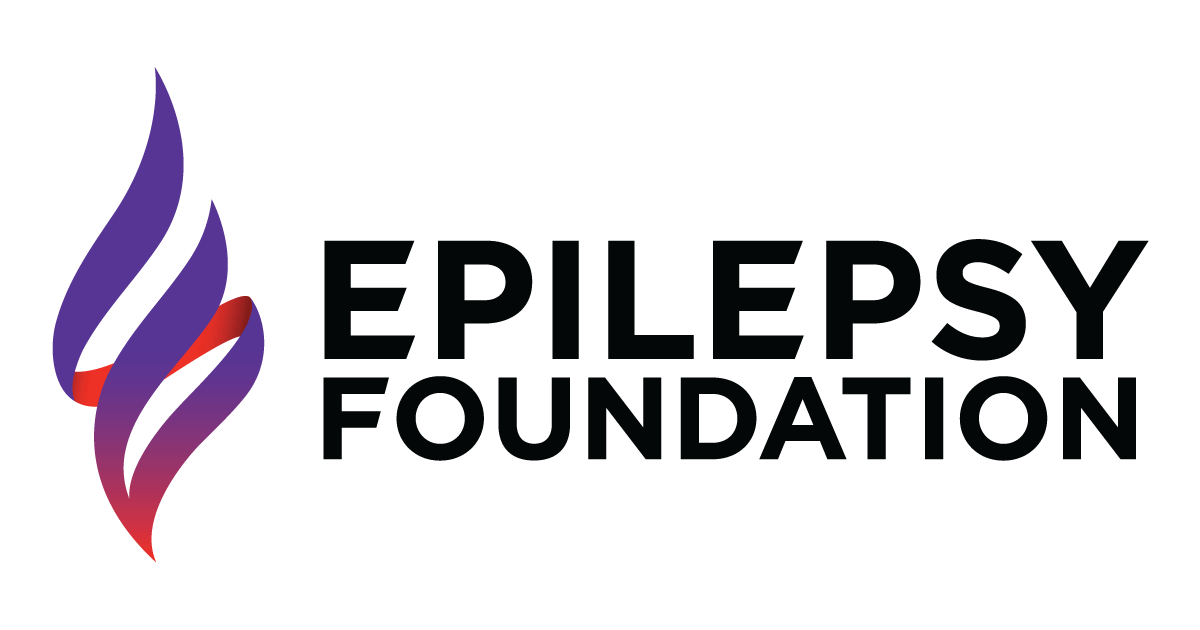 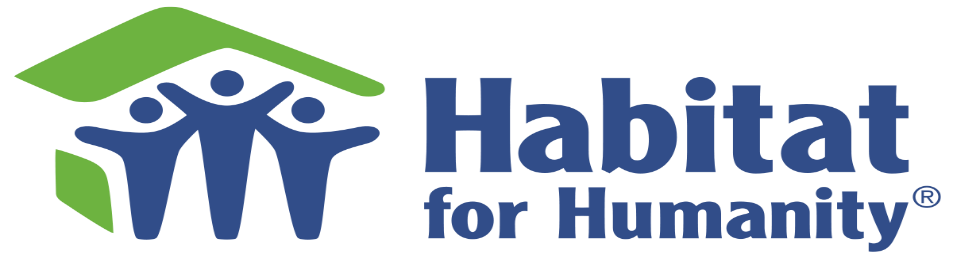 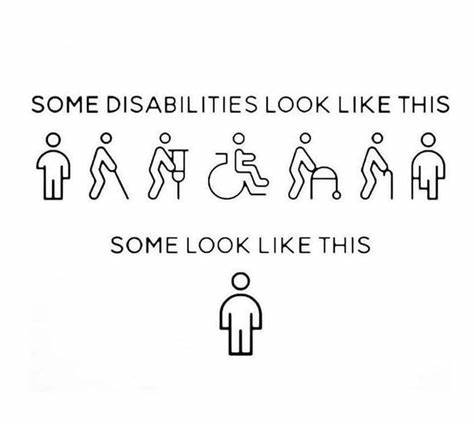 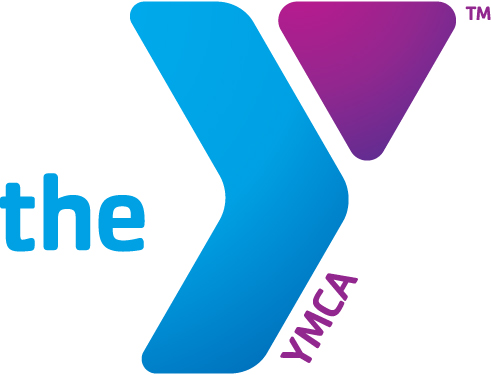 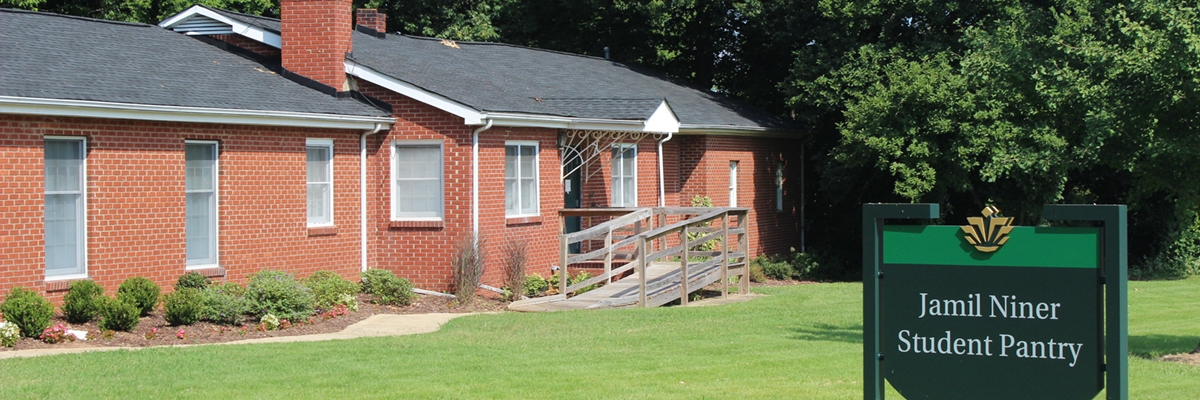 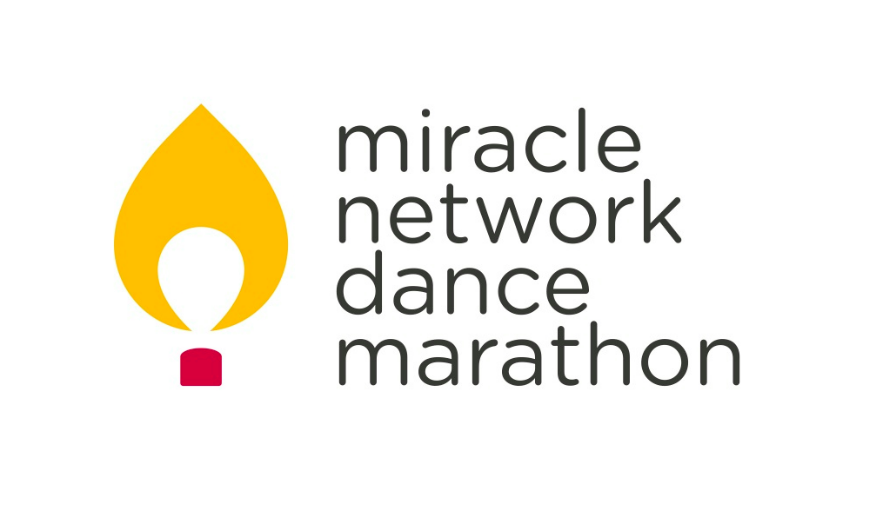 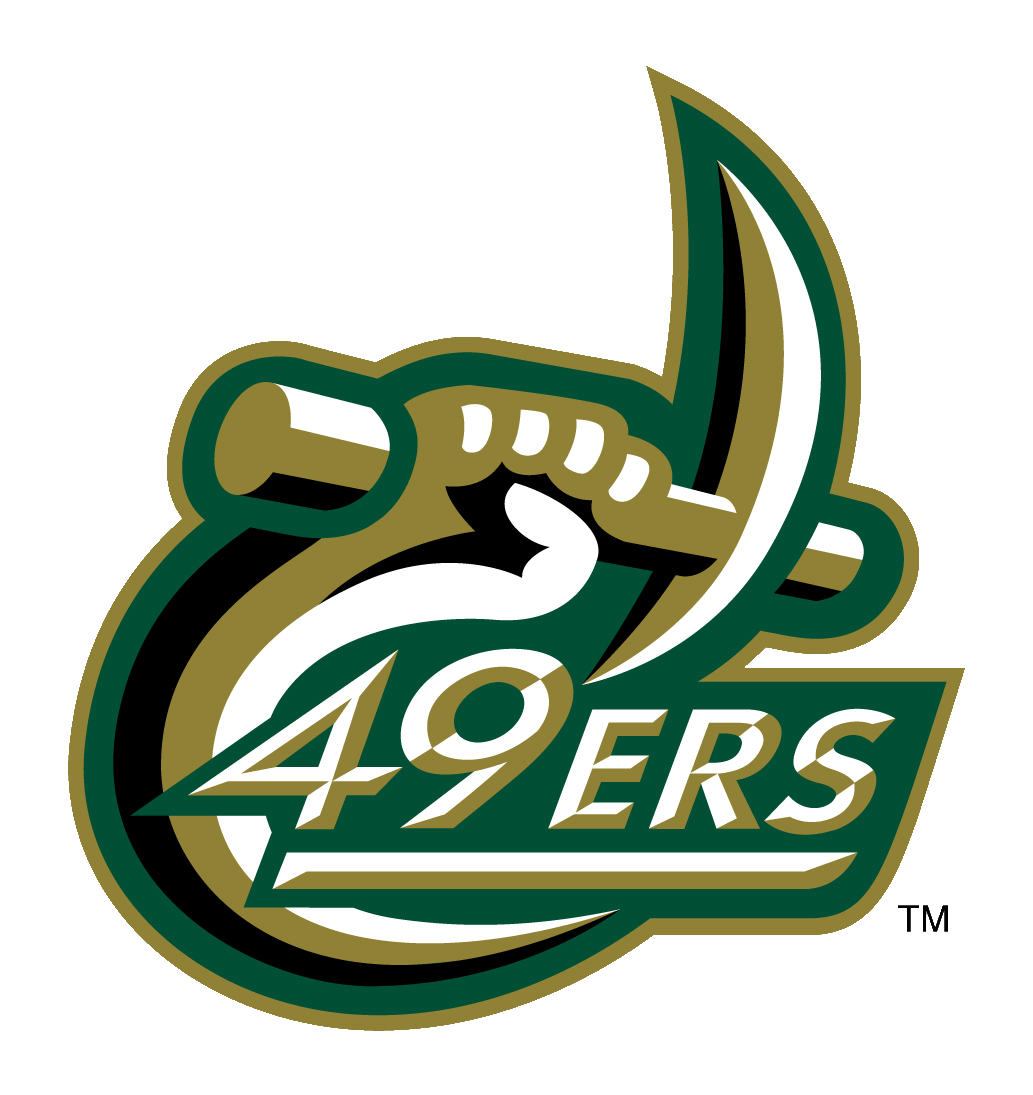 Less than 15 Players . . .
Women’s Golf
Women’s Basketball
Women’s Tennis
Men’s Tennis
Men’s Golf
Men’s Basketball
Service Hours
	163:30
	127:00
	112:00
  	62:30
	59:30
	56:45
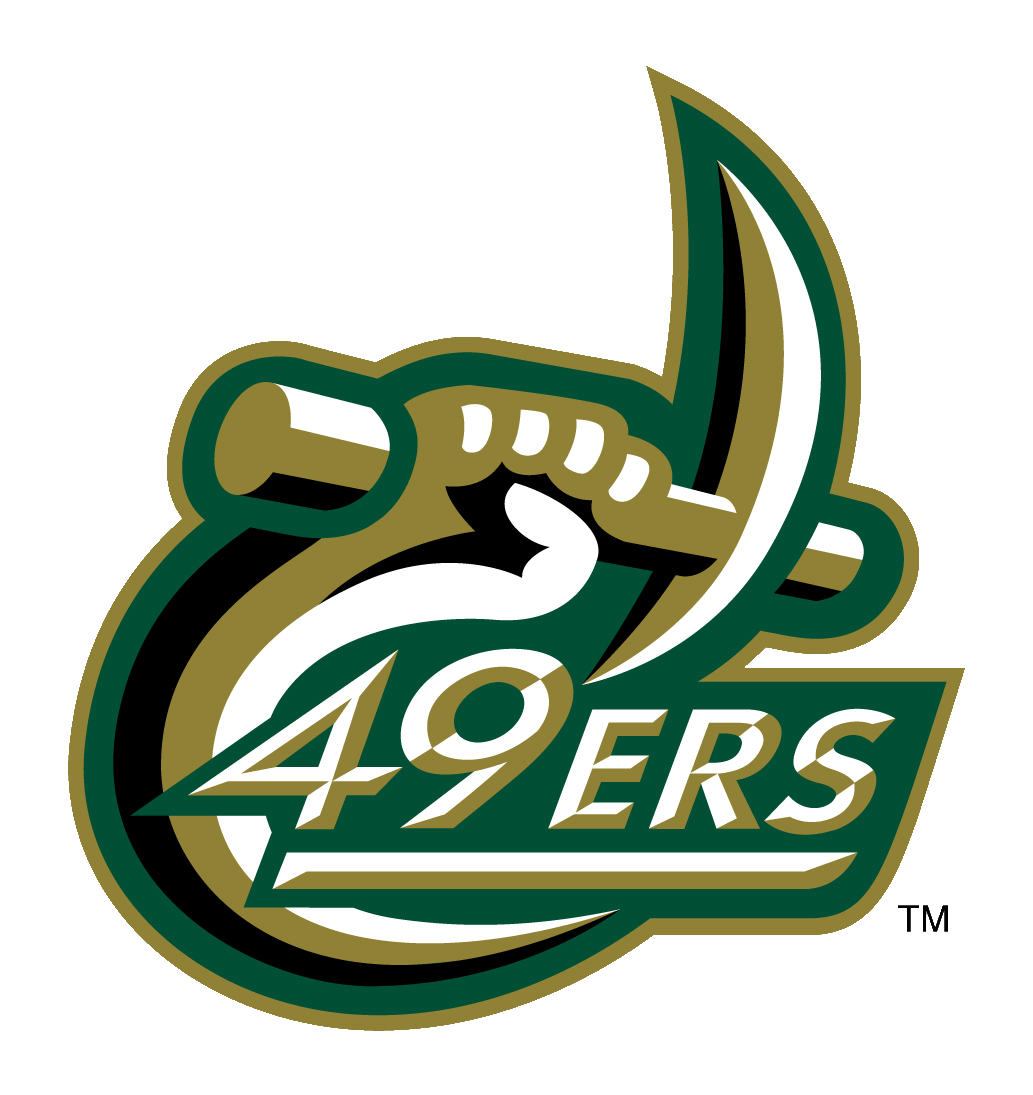 More than 15 Players . . .
Women’s Soccer
Men’s Football
Women’s Softball
Women’s Track and Field
Men’s Track and Field
Service Hours
	736:35
	543:45
	535:50
	501:45
		443:00
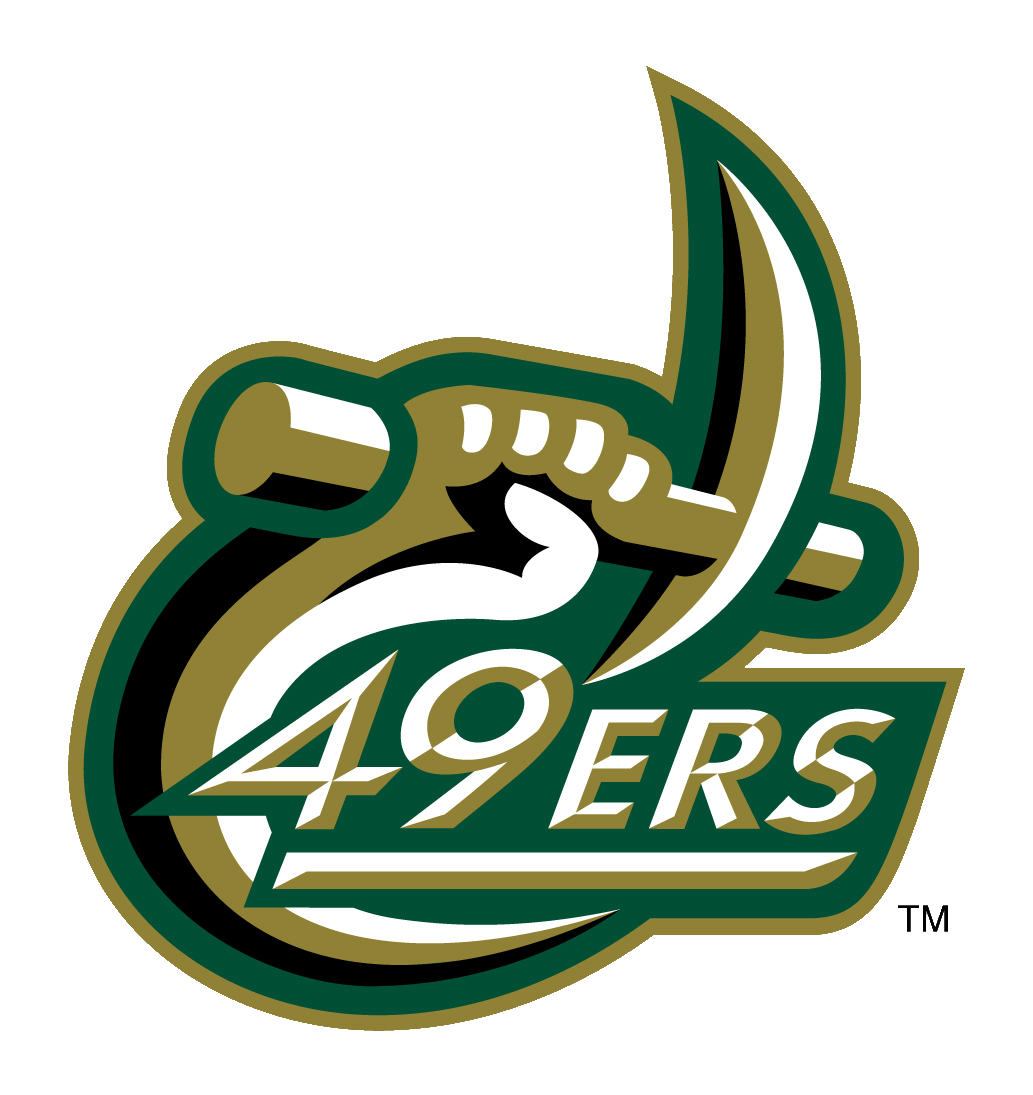 More than 15 Players . . .
Men’s Baseball
Men’s Soccer
Women’s Volleyball
Service Hours
	355:00
	116:00
	97:00